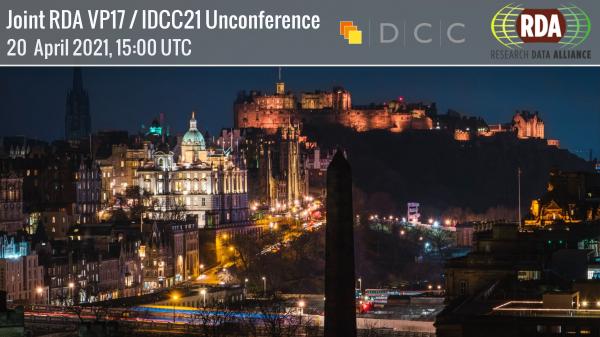 KEY LINKS
Unconference webpage https://www.rd-alliance.org/rdas-17th-plenary-joint-rdaidcc-unconference 

Proposals https://docs.google.com/document/d/1gMiM8y0ohwsIRKSgRYvh7ISABLj_5BgHTywZq4uVTVE/edit 

Googledrive https://drive.google.com/drive/u/1/folders/1QGGJC2AoZnNUNp7qU2l99DSLjgprUrVk
THE IDEAS
EOSC Stakeholder Forum, Sarah Jones
Data tech demos, Jane Wyngaard
GLAM data science network, Jez Cope
Increasing community involvement, Andrew Treloar
Assessing levels of data sharing, Helen Foster
Data stewards in an evolving RDM ecosystem, Yan Wang
Professionalising FAIR data stewardship training, Mijke Jetten
Emerging Institutional Research Data Governance, Robin Rice
Persisting PIDs CAREfully, Adam Vials Moore
Common metadata standard for general repo, Petra Černohlávková
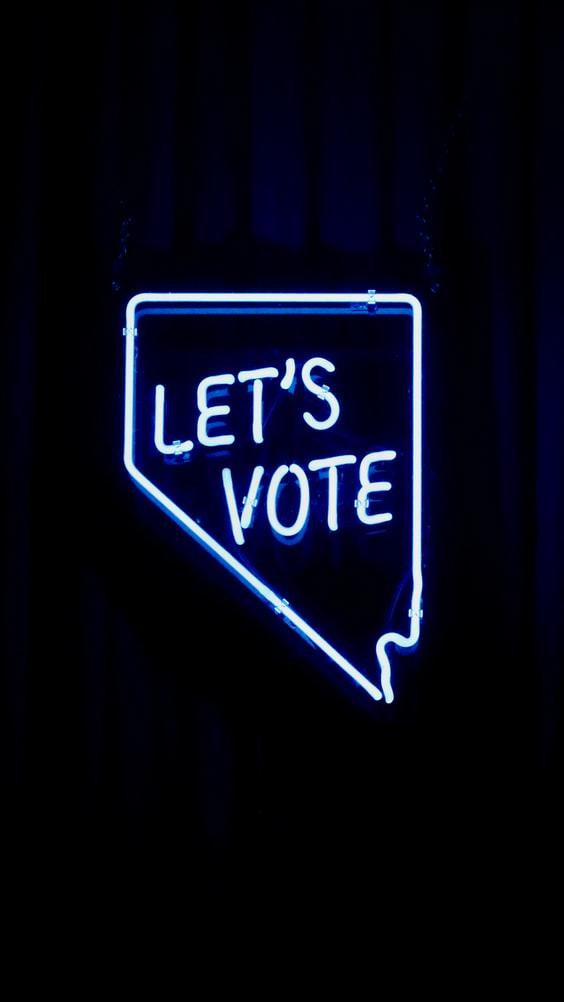 VOTE
Go to www.menti.com and use the code 7615 6561
Image CC-BY by Manny Beccera https://unsplash.com/photos/LA1VawaCjjI
BUILDING THE SCHEDULE
Session 1 - INSERT TOPIC
Room location: https://rda-idcc.junolive.co/live/breakouts/Joint_RDA_IDCC_Unconference_BOAParticipants: Please add your nameNotes:
Session 2 - INSERT TOPIC
Room location: https://rda-idcc.junolive.co/live/breakouts/Joint_RDA_IDCC_Unconference_BOBParticipants: Please add your nameNotes:
Session 3 - INSERT TOPIC
Room location: https://rda-idcc.junolive.co/live/breakouts/Joint_RDA_IDCC_Unconference_BOCParticipants: Please add your nameNotes:
Session 4 - INSERT TOPIC
Room location: https://rda-idcc.junolive.co/live/breakouts/Joint_RDA_IDCC_Unconference_BODParticipants: Please add your nameNotes:
Session 5 - INSERT TOPIC
Room location: https://rda-idcc.junolive.co/live/breakouts/Joint_RDA_IDCC_Unconference_BOAParticipants: Please add your nameNotes:
Session 6 - INSERT TOPIC
Room location: https://rda-idcc.junolive.co/live/breakouts/Joint_RDA_IDCC_Unconference_BOBParticipants: Please add your nameNotes:
Session 7 - INSERT TOPIC
Room location: https://rda-idcc.junolive.co/live/breakouts/Joint_RDA_IDCC_Unconference_BOCParticipants: Please add your nameNotes:
Session 8 - INSERT TOPIC
Room location: https://rda-idcc.junolive.co/live/breakouts/Joint_RDA_IDCC_Unconference_BODParticipants: Please add your nameNotes: